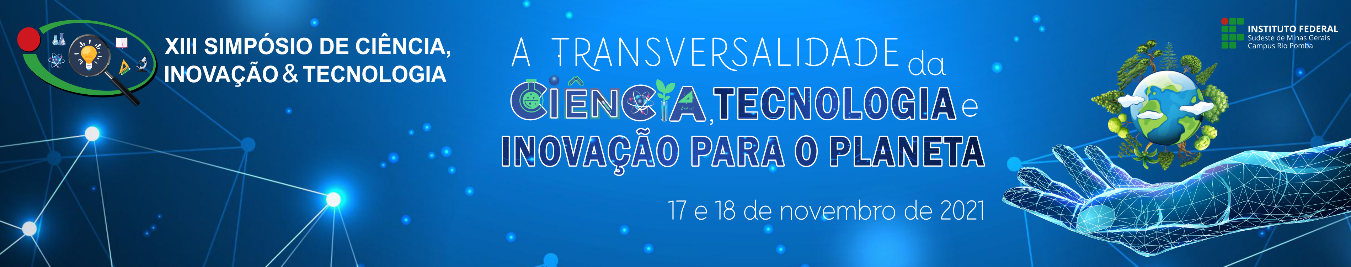 TÍTULO DO TRABALHO
AUTORES
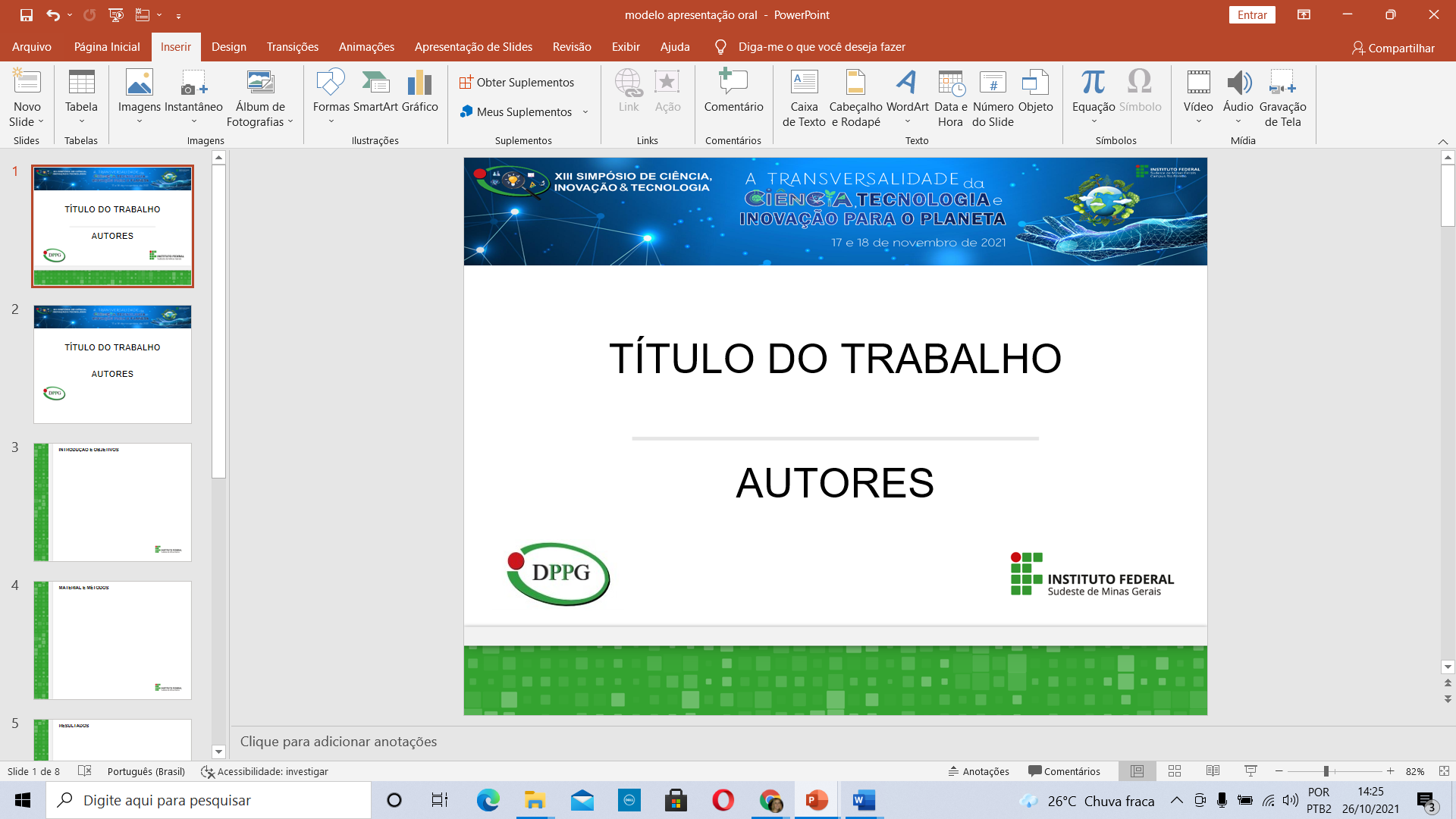 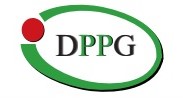 INTRODUÇÃO E OBJETIVOS
MATERIAL E MÉTODOS
RESULTADOS
CONCLUSÕES
REFERÊNCIAS
Observações importantes sobre a apresentação no painel de pôsteres:
Estas orientações devem ser retiradas da apresentação do estudante.

A galeria de pôsteres ficará disponível para acesso assíncrono durante os dias do evento.

O estudante apresentador do pôster terá 5 minutos para fazer sua apresentação. 

As apresentações de pôsteres deverão ser feitas em forma de vídeo e expostas na galeria de pôsteres.

Todos os trabalhos a serem apresentados deverão ser elaborados em PowerPoint, seguindo este modelo, contendo os seguintes tópicos: introdução, objetivos, material e métodos (ou metodologia), resultados e conclusões.

Orientações para a gravação do vídeo e envio do mesmo serão disponibilizadas posteriormente.

A Comissão de Avaliadores acessará a galeria de pôsteres para a avaliação das apresentações.

Todos os estudantes apresentadores autorizam o uso de sua imagem e voz durante o evento.